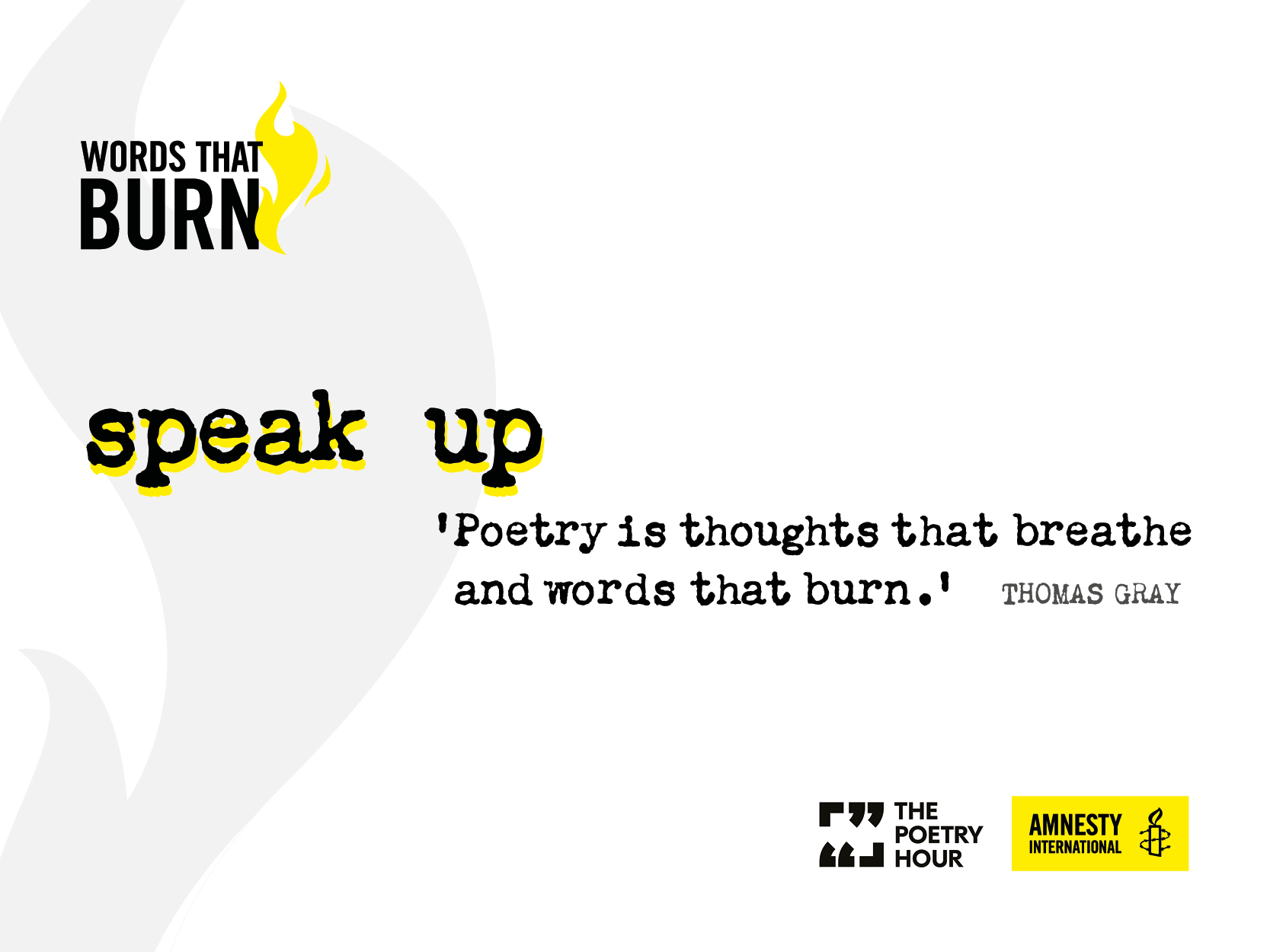 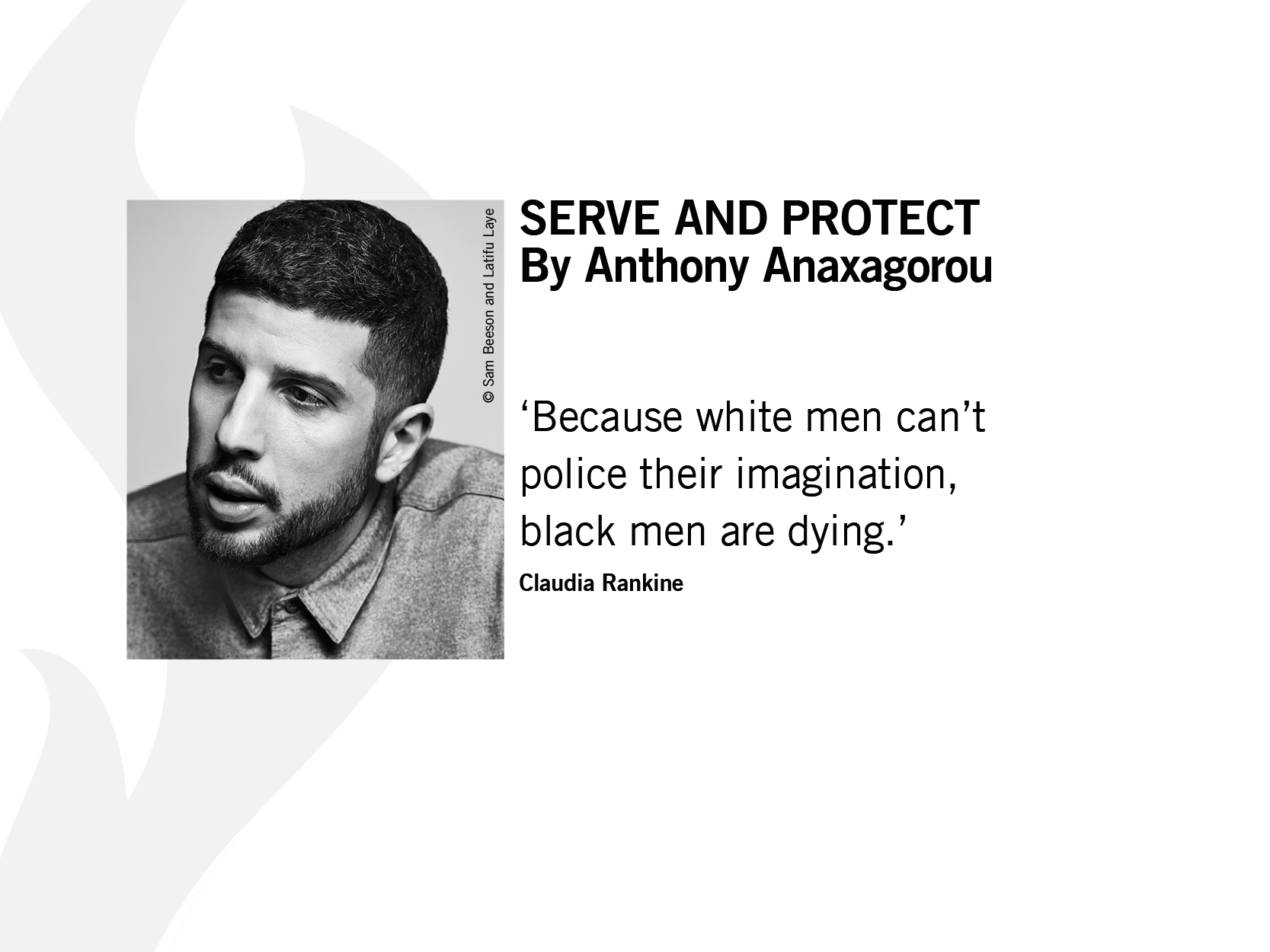 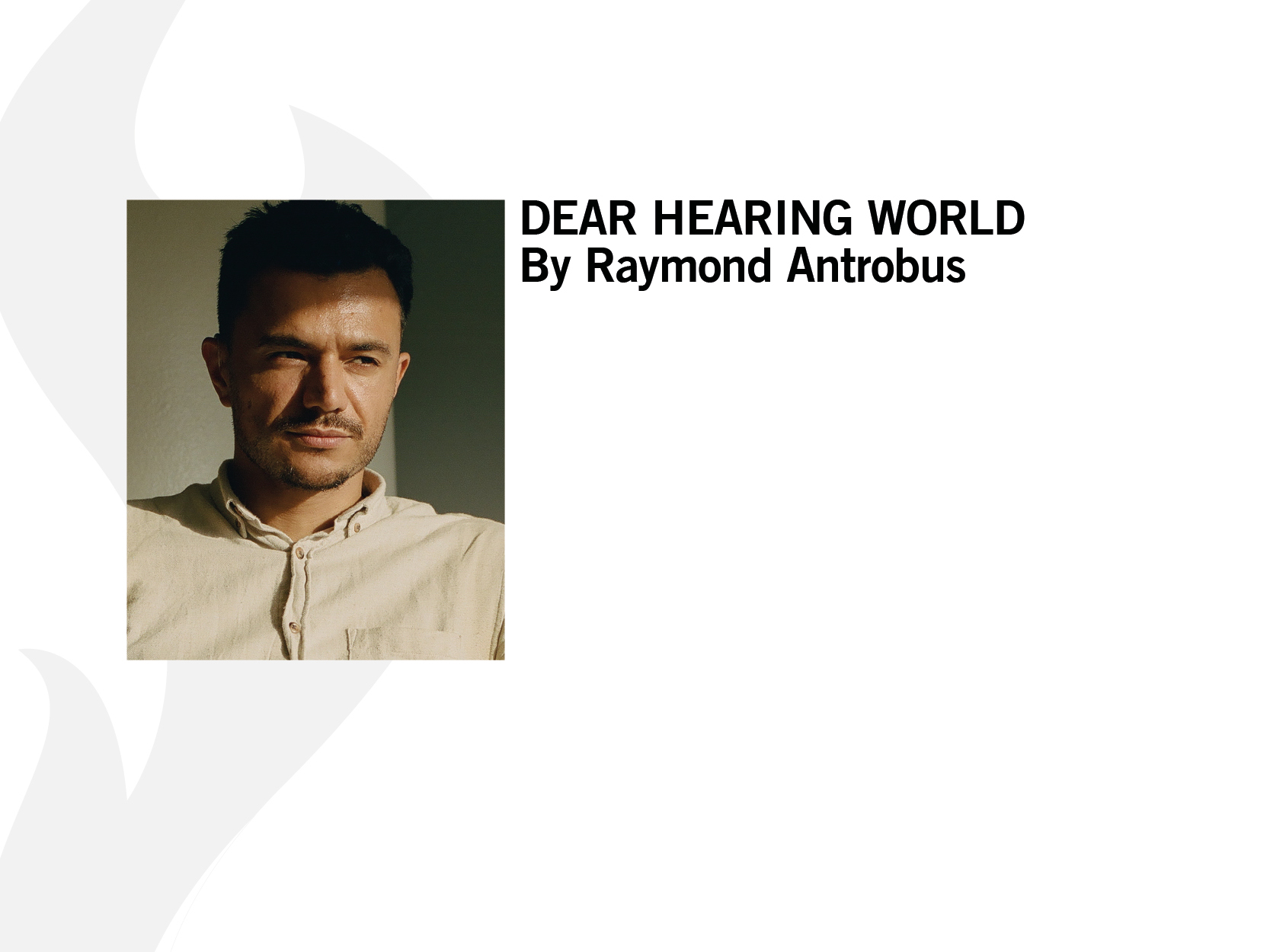 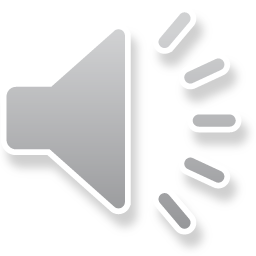 [Speaker Notes: Audio also available here: https://www.deafpoetssociety.com/raymond-antrobus/]
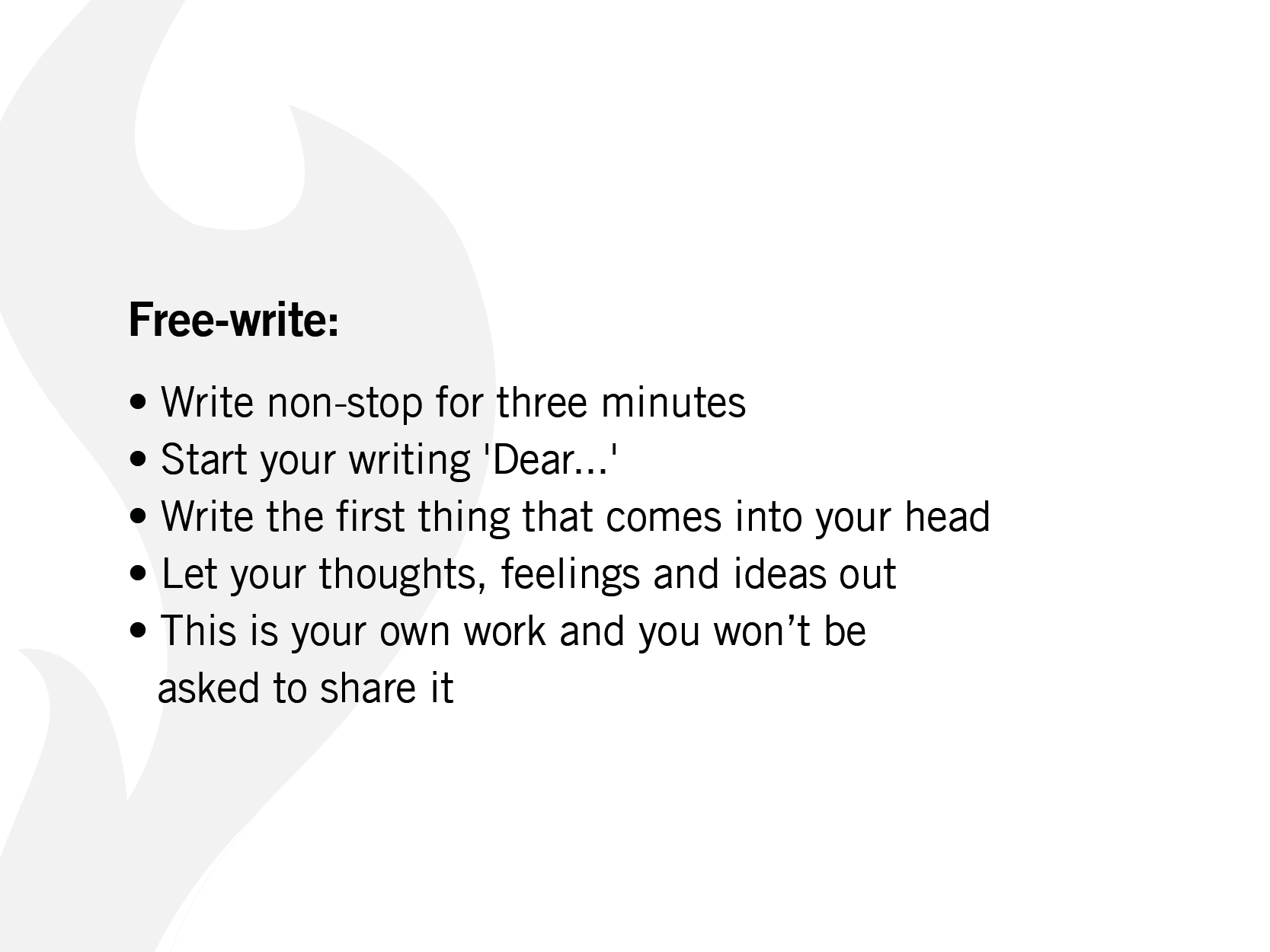